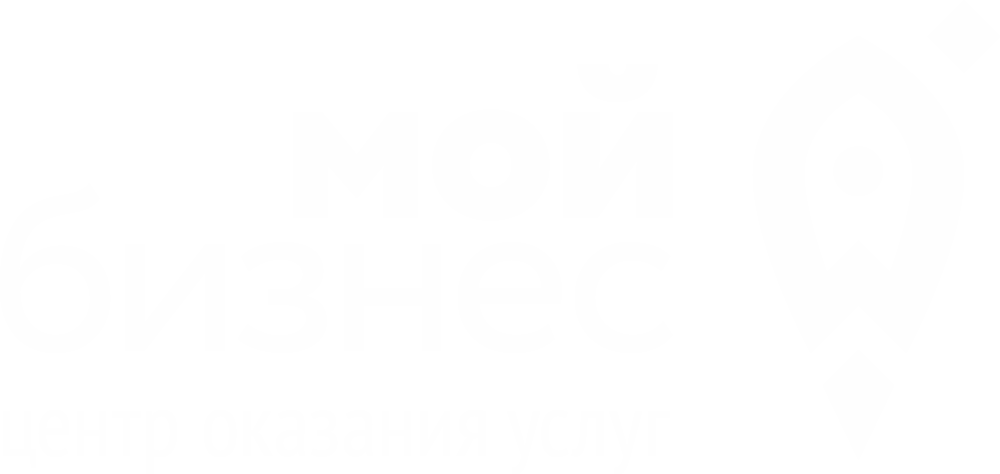 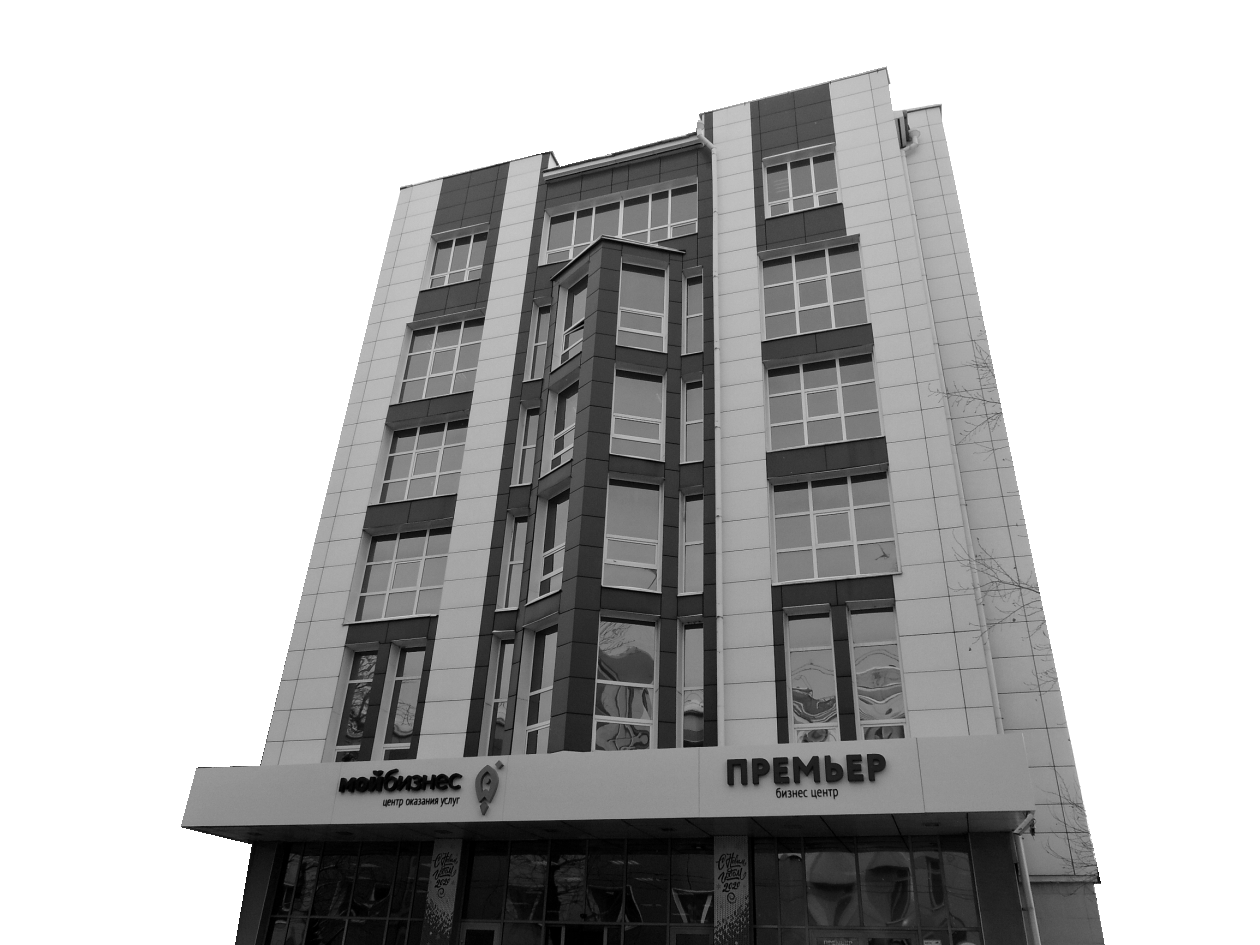 МЕРЫ ГОСУДАРСТВЕННОЙ ПОДДЕРЖКИ ДЛЯ 
ПРЕДПРИНИМАТЕЛЕЙ  ИРКУТСКОЙ ОБЛАСТИ
КРЕДИТНО-ГАРАНТИЙНЫЙ МЕХАНИЗМ
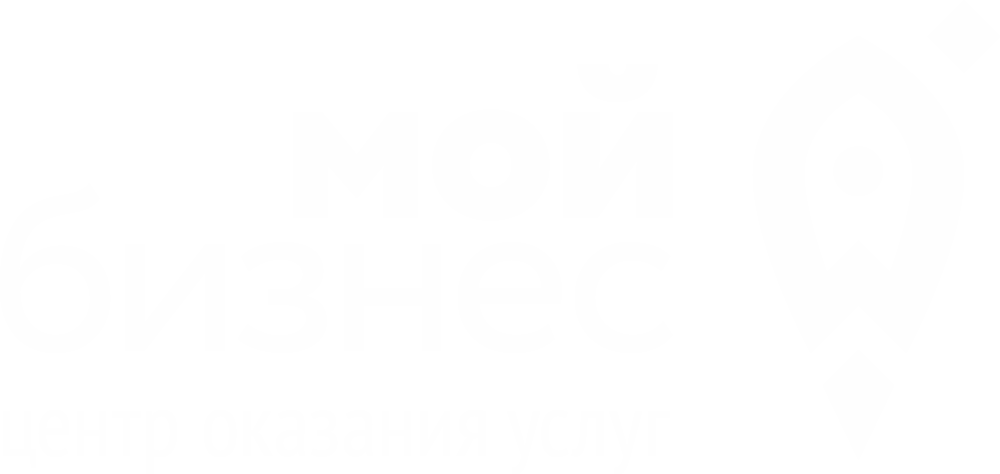 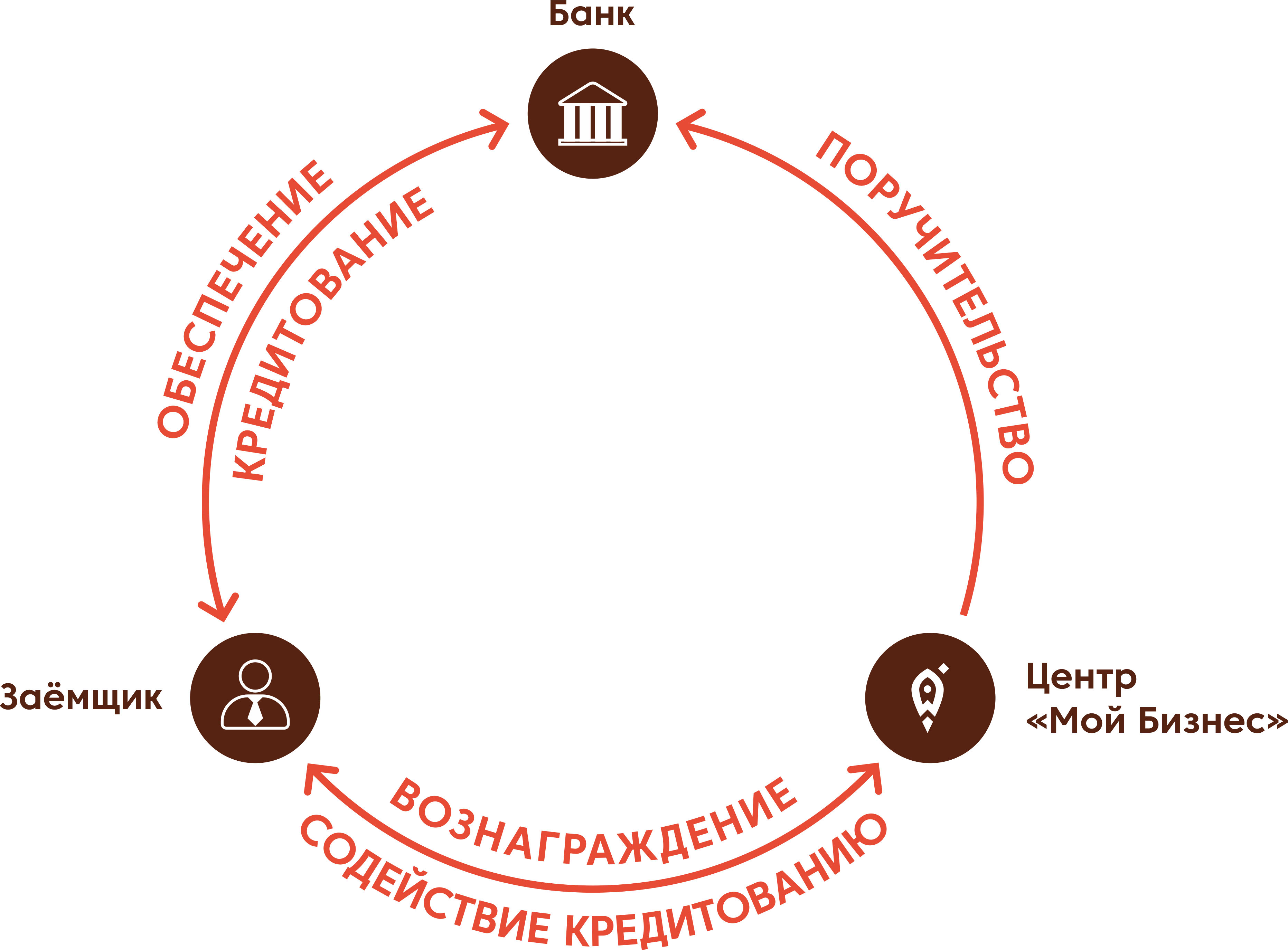 Помощь в подготовке документов
Подбор программ льготного финансирования
1
2
3
Подготовка бизнес-плана
Поручительство предоставляется  до 70% от суммы финансирования
Стоимость поручительства –  0,5 % годовых от суммы поручительства
ФИНАНСОВЫЕ ИНСТРУМЕНТЫ
ИНВЕСТИЦИОННЫЕ КРЕДИТЫ (ПСК+1764)
1
4
ЛЬГОТНЫЕ МИКРОЗАЙМЫ
до 5 млн. рублей, от 2 % до 11 % годовых
от 50 млн. рублей, 
7,5 % годовых - средний бизнес
9% годовых - малый бизнес
ЛЬГОТНЫЙ ЛИЗИНГ БЕЗ ВЗНОСА
2
до 50 млн. рублей
5
ПРОГРАММА 1764
от 0,5 млн. рублей,  15,75 % годовых
ЛЬГОТНОЕ КРЕДИТОВАНИЕ АПК
3
до 5 % годовых
срок до 12 мес. – на текущую деятельность
от 2 до 15 лет – инвестиционное финансирование
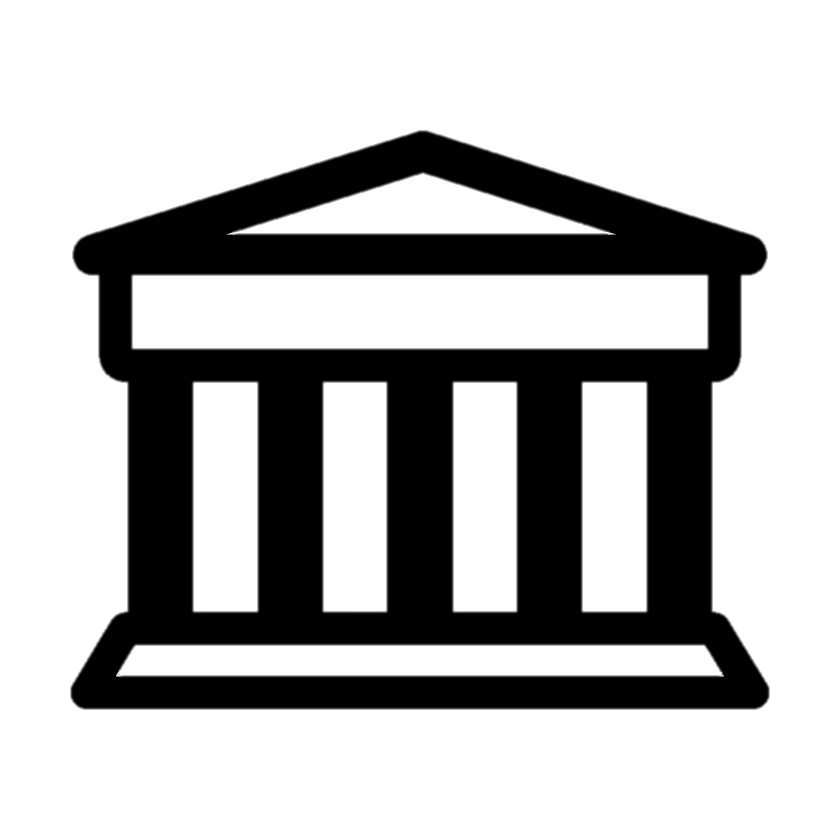 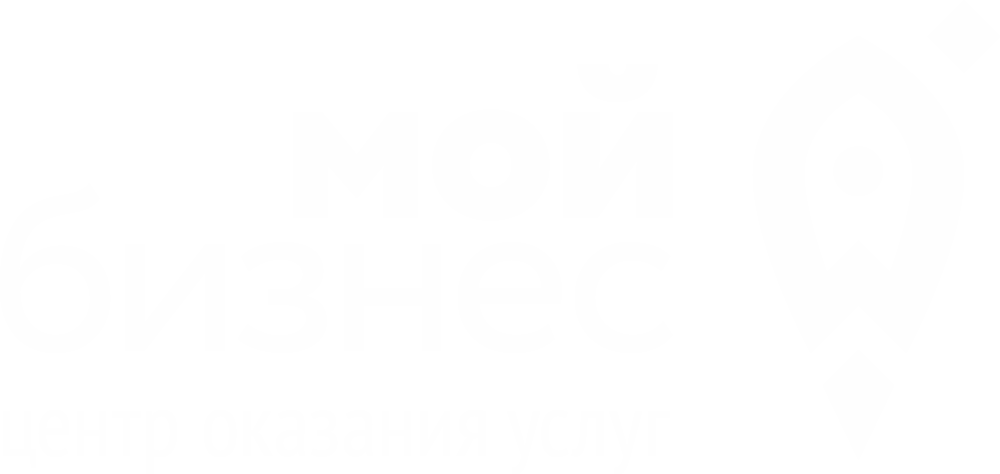 Поручительство предоставляется в качестве залогового обеспечения по кредитам, займам, банковской гарантии, лизингу
БАНК
от суммы обязательства, 
но не более 42 млн. рублей в отношении одного заемщика

Для торговли – до 50% от суммы финансирования
70%
поручительство
обеспечение
ДО
кредитование
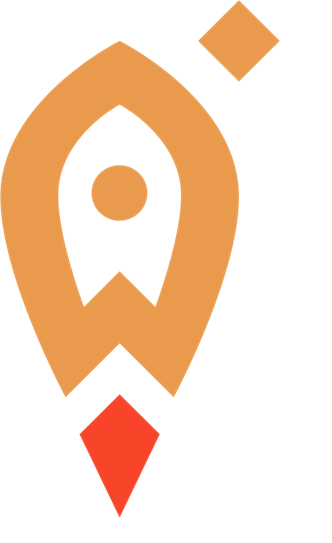 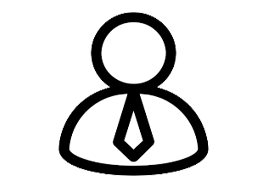 Стоимость 0,5 % годовых от суммы поручительства
вознаграждение
содействие кредитованию
ФОНД
КЛИЕНТ
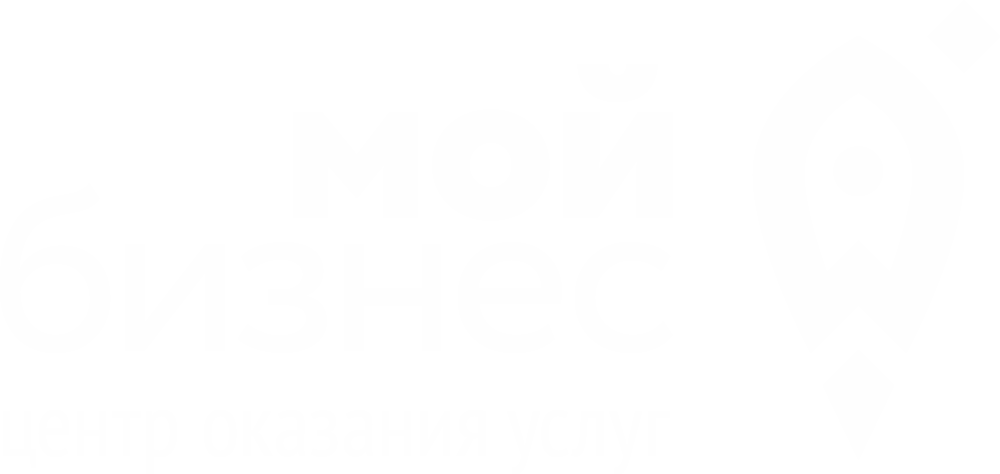 СПАСИБО ЗА ВНИМАНИЕ
Контактные данные 
тел. (3952) 202-102 доб. 144, 162